Птицы – особенности класса
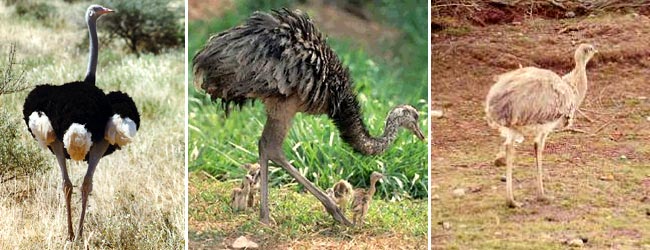 Птицы представляют собой хорошо обособленную группу теплокровных позвоночных животных. Одним из наиболее характерных признаков представителей которой является покров из перьев, предохраняющий тело от неблагоприятных изменений температуры и играющий важную роль при полёте.
Птицы – особенности класса
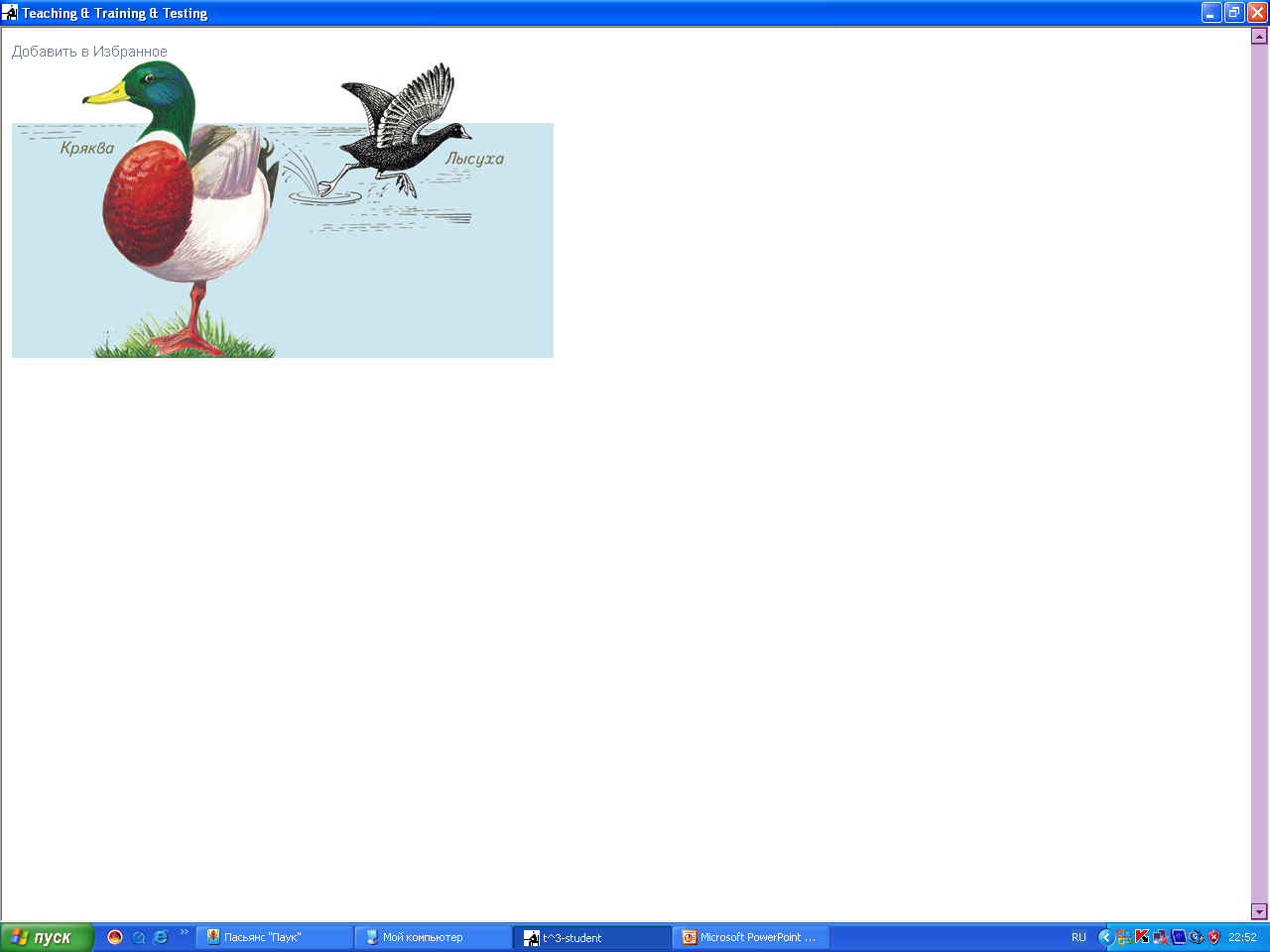 Самым маленьким представителем этого класса считается обитающая на Кубе и острове Хувентуд колибри-пчёлка — длина её самца не превышает 5,7 см, а самым крупным — африканский страус высотой до 270 см. и массой до 156 кг
Внешнее строение птиц
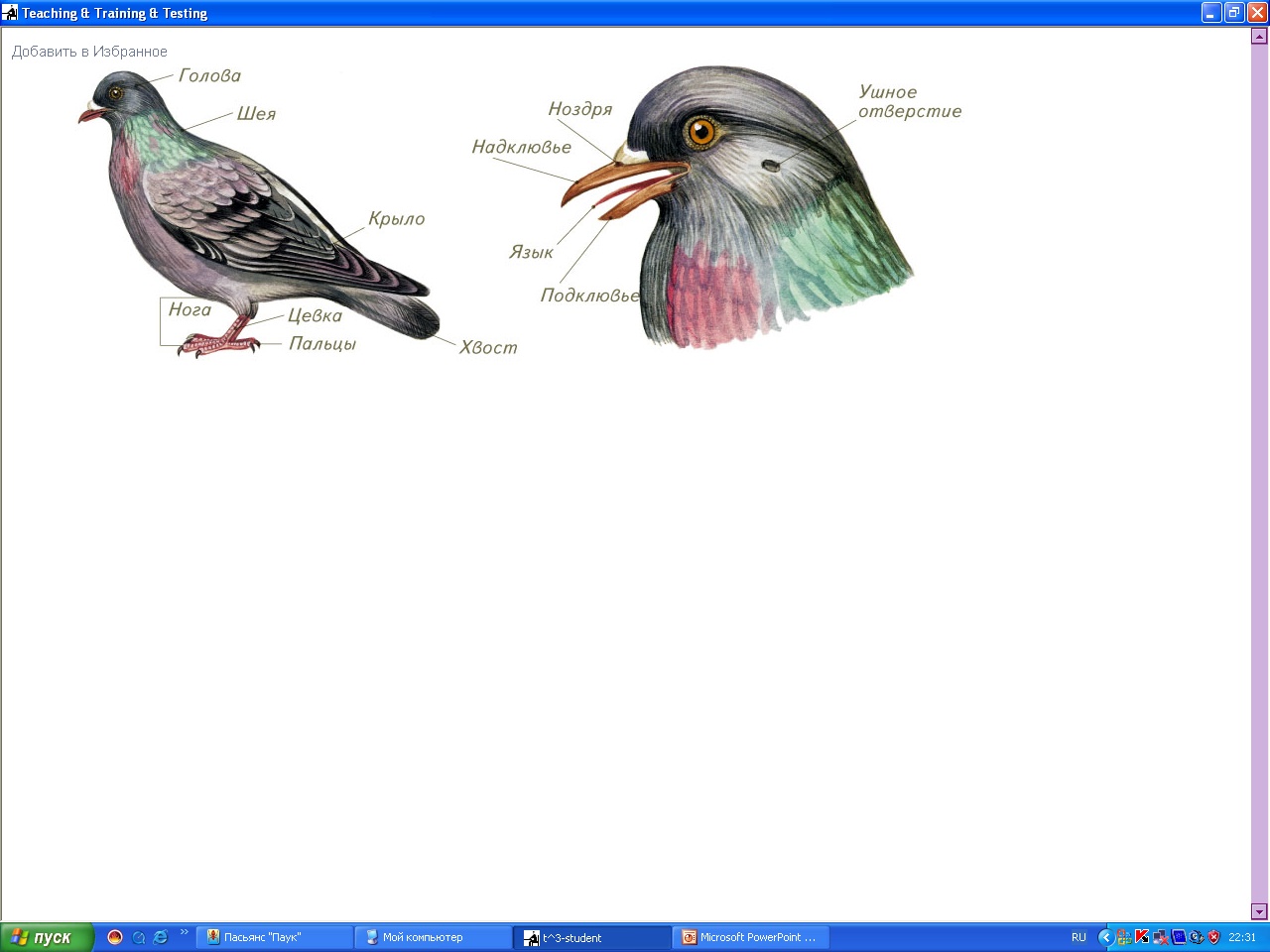 Птицы – особенности класса
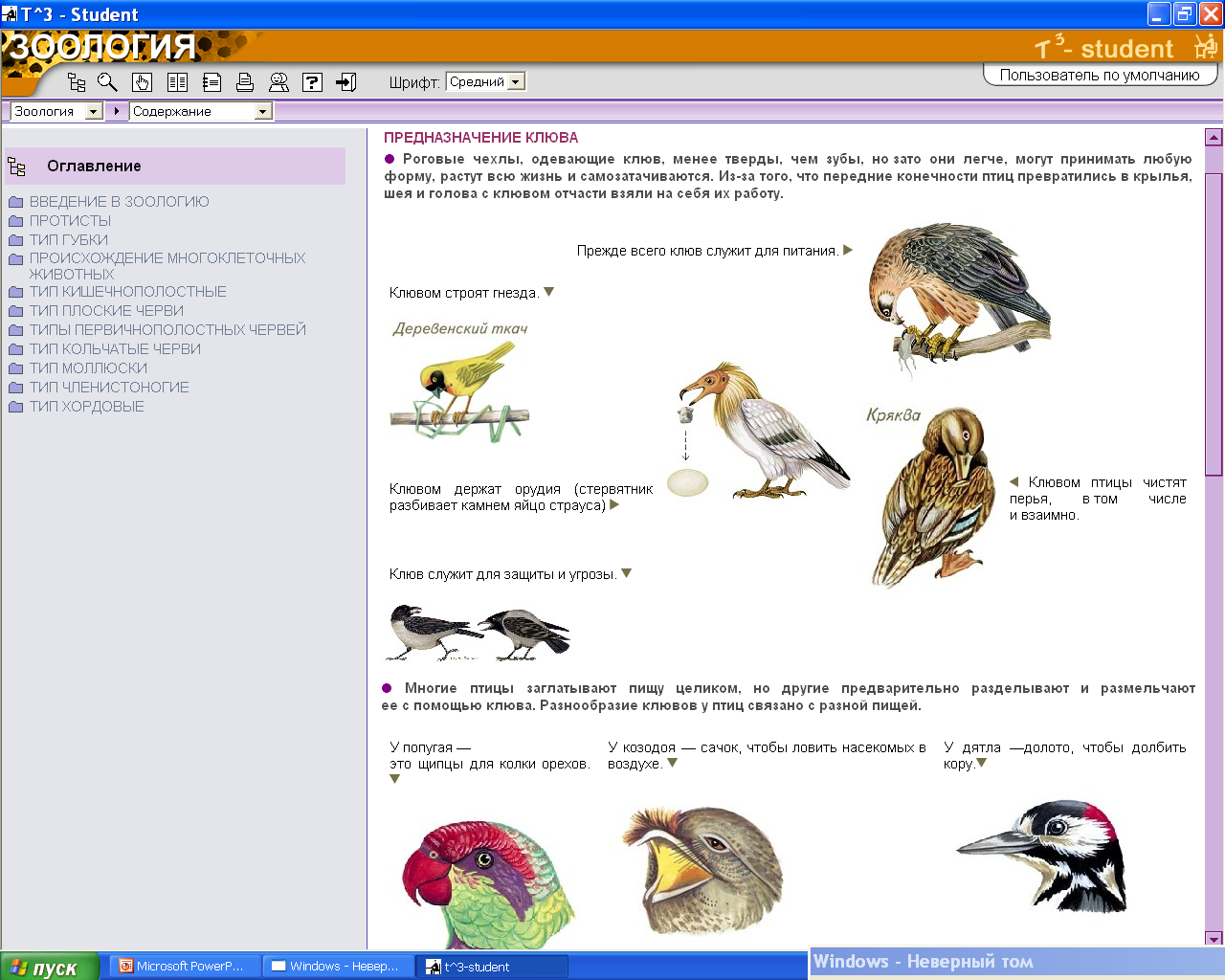 Птицы – особенности класса
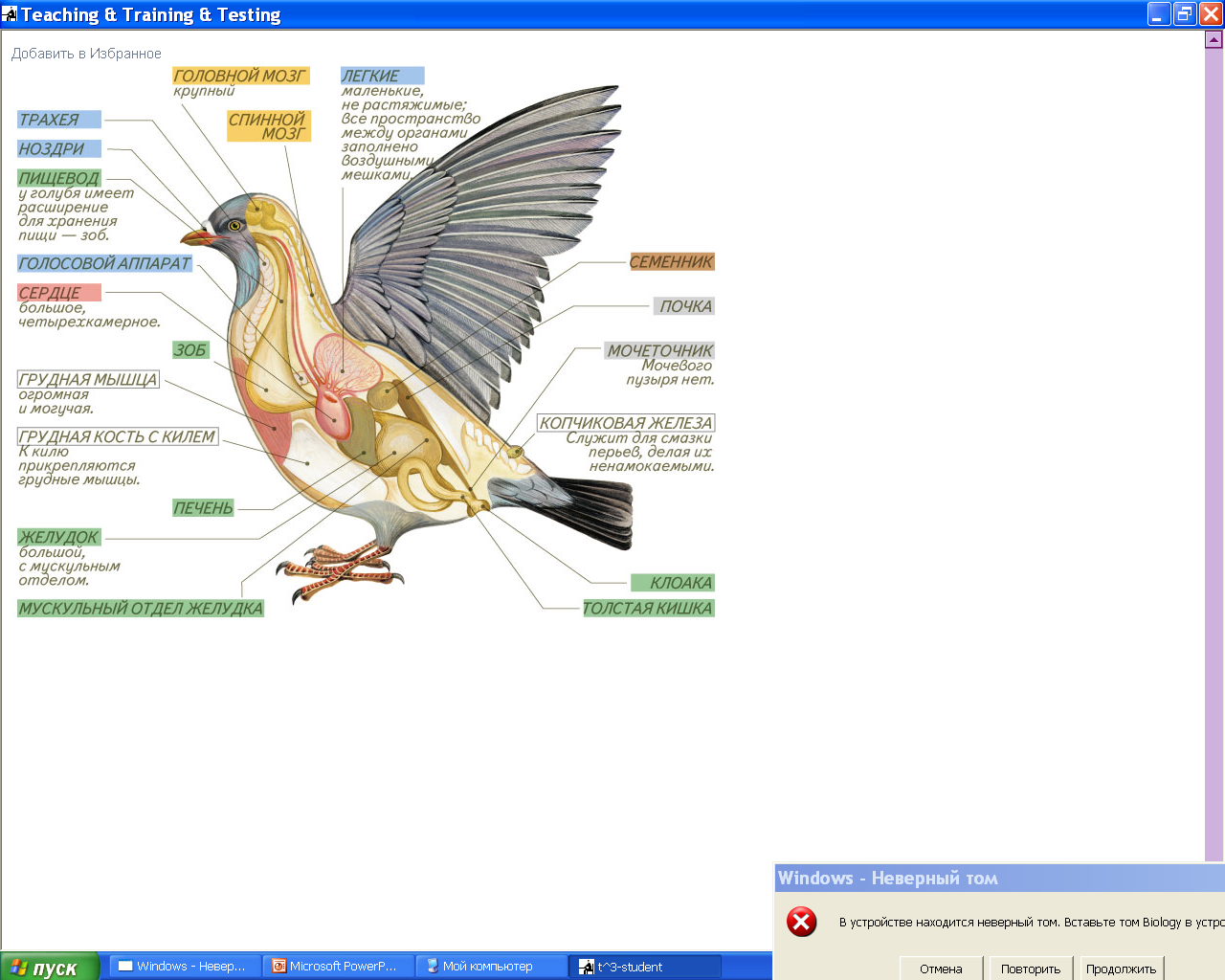 Птицы – особенности класса
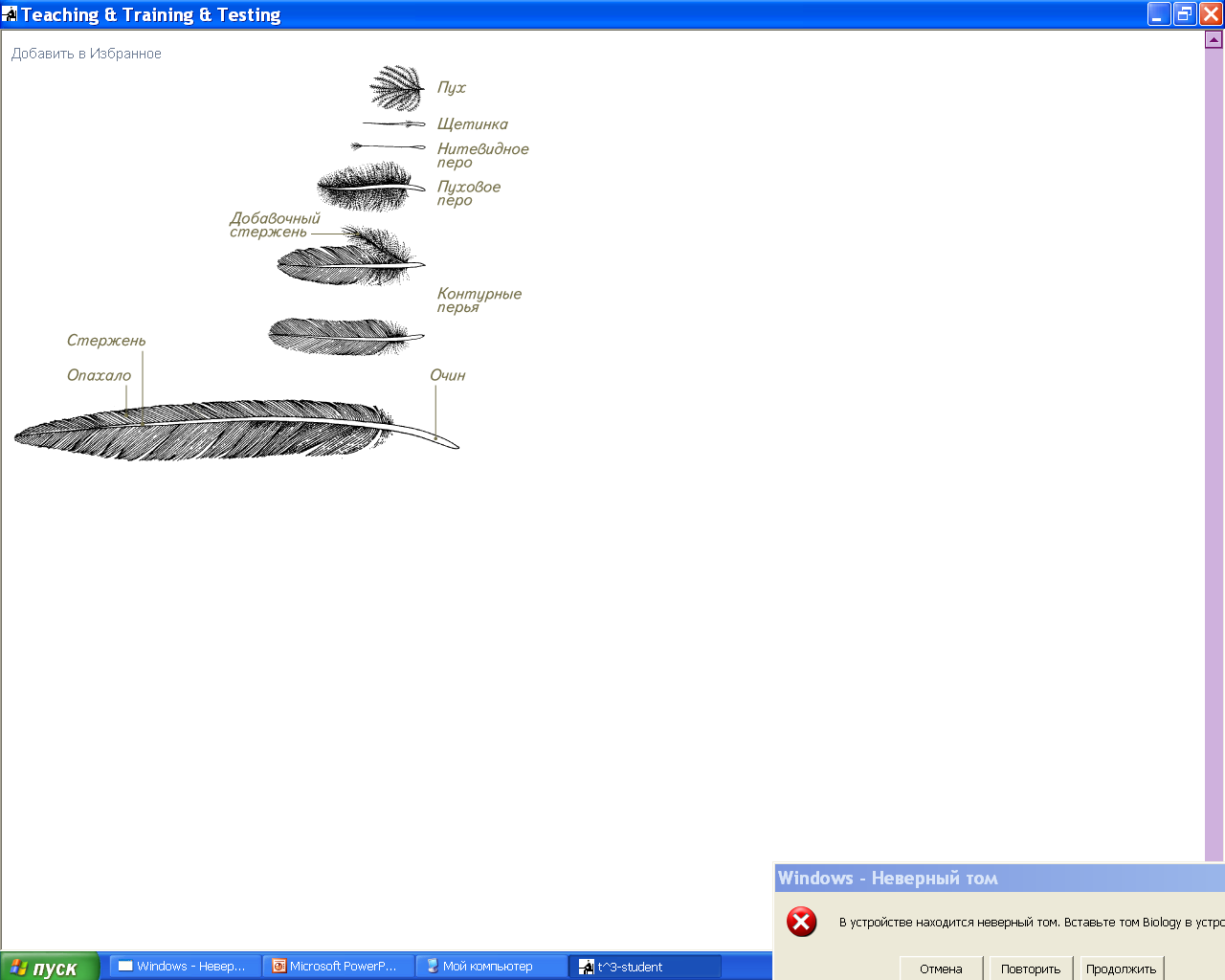 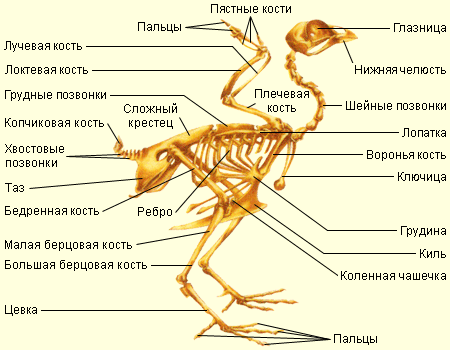 Разнообразие клювов у птиц связаное с разной пищей.
Гуси - гусеобразные
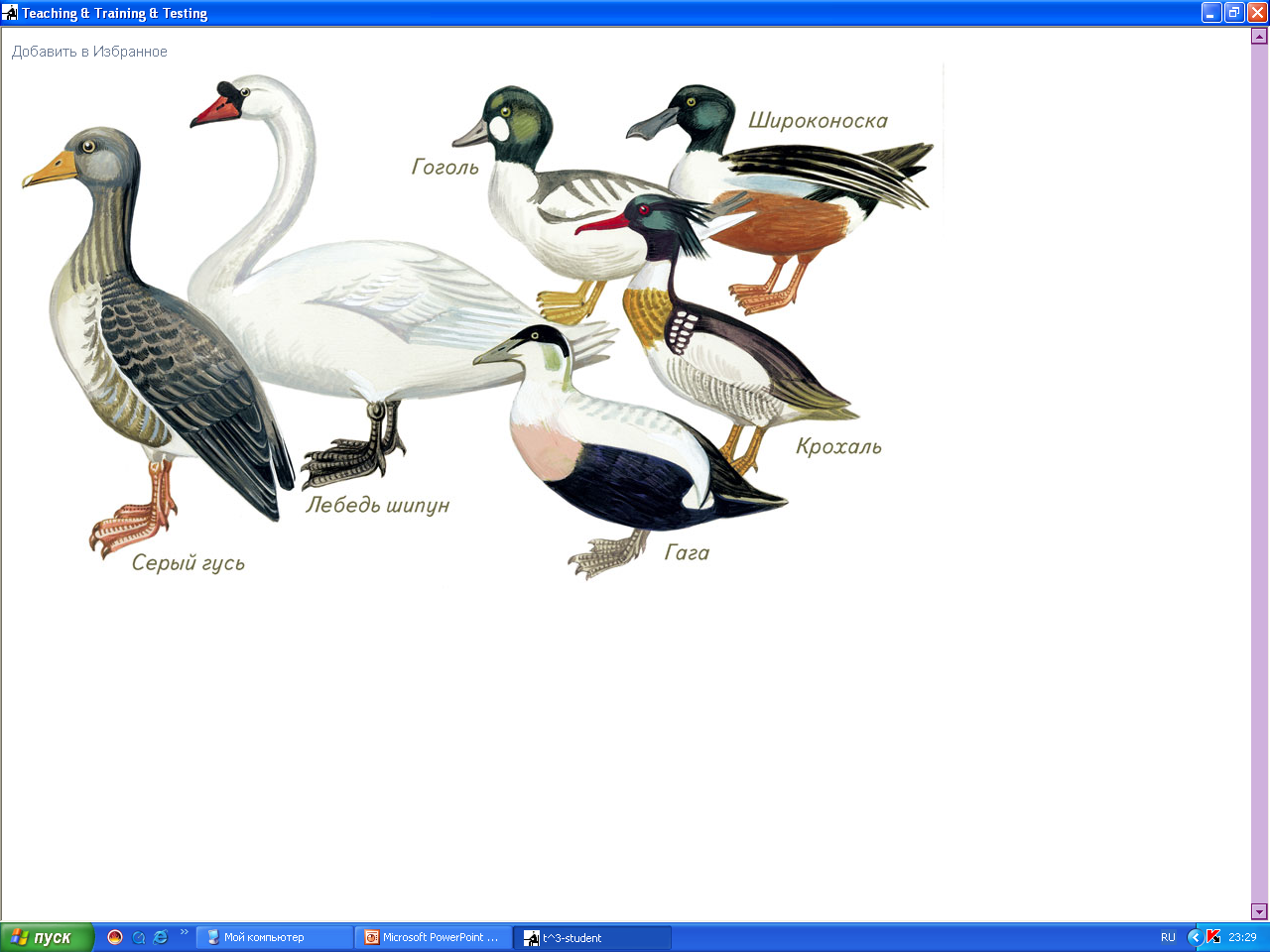 Журавли - журавлеобразные
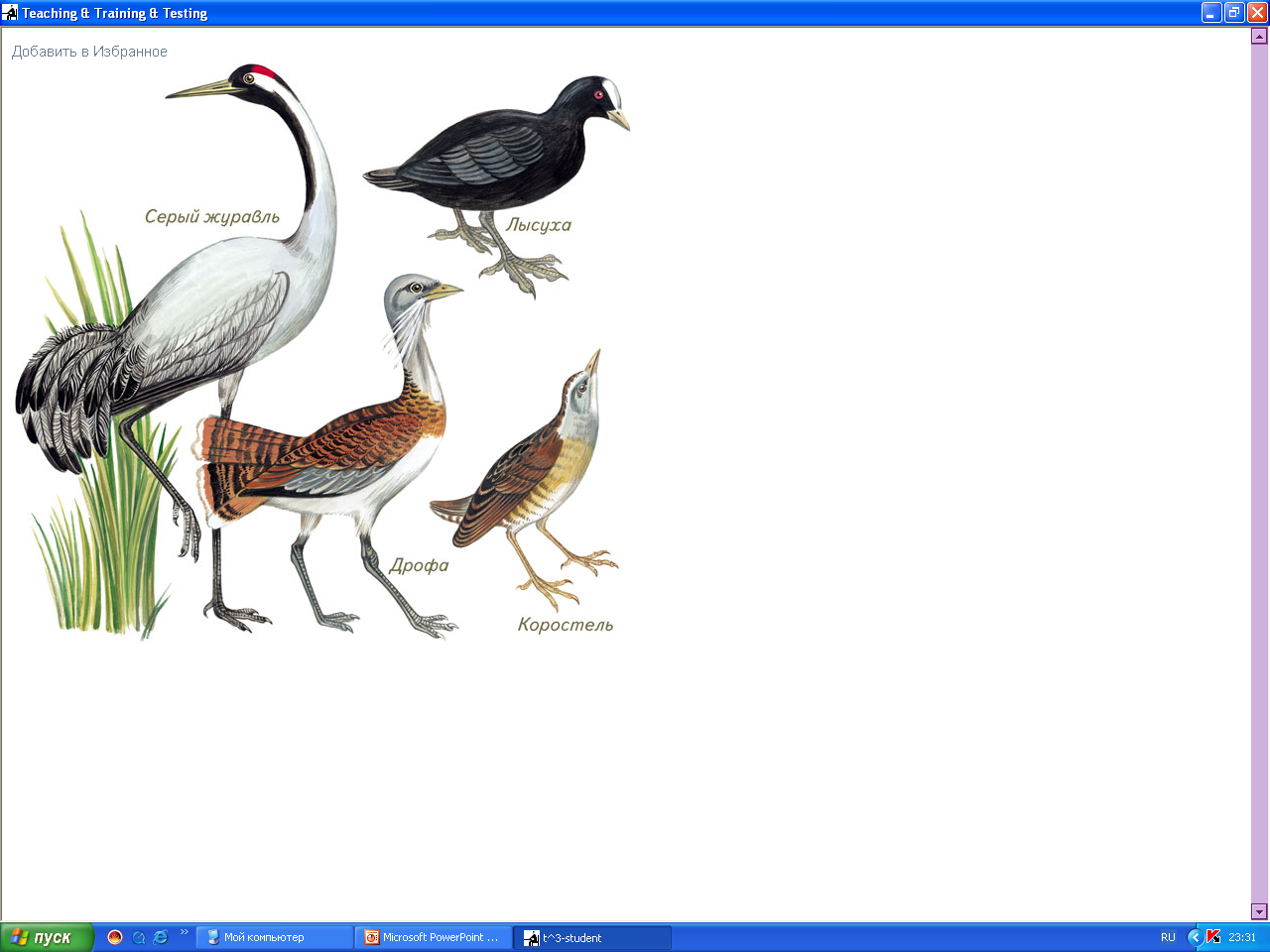 Аисты - аистообразные
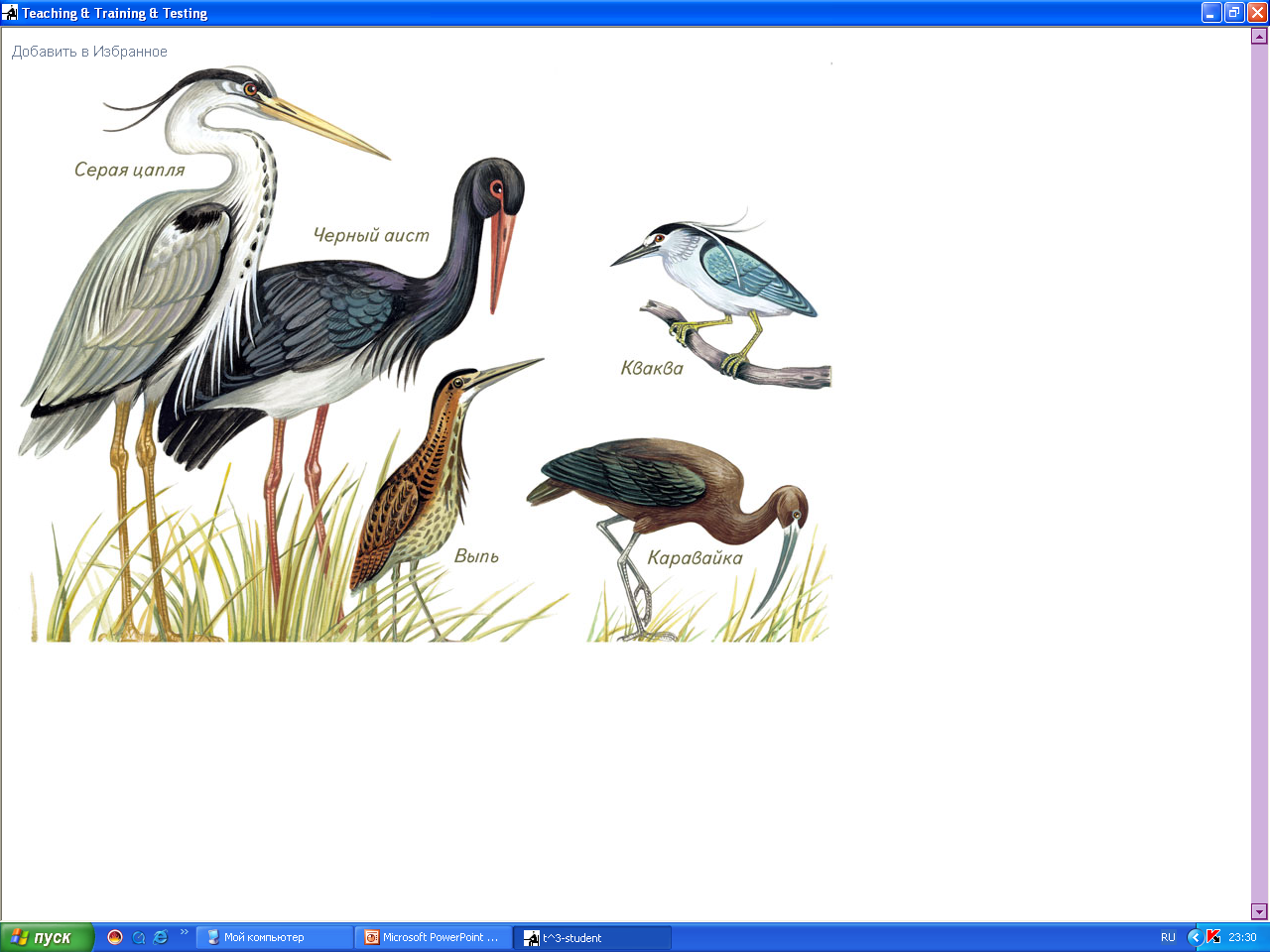